Title Slide Option 1
Click here to add the presenter name
Title Slide or Use this slide to break up sections/speakers
Enter your subtitle here
THREE ICONS
Be a socially responsible organization.
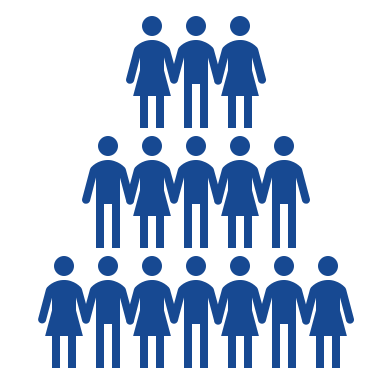 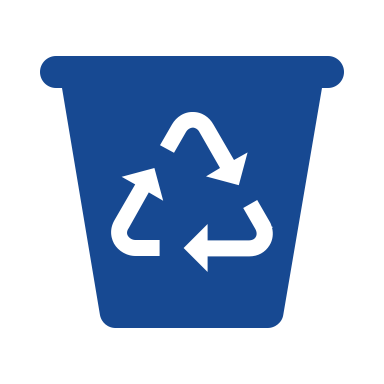 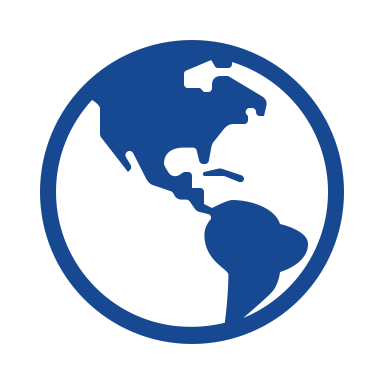 THREE ELEMENTS
1
2
3
ELEMENT 2
ELEMENT 3
ELEMENT 1
More info included
& more
More info included
& more
More info included
& more
SPEAKERS
Be a socially responsible organization.
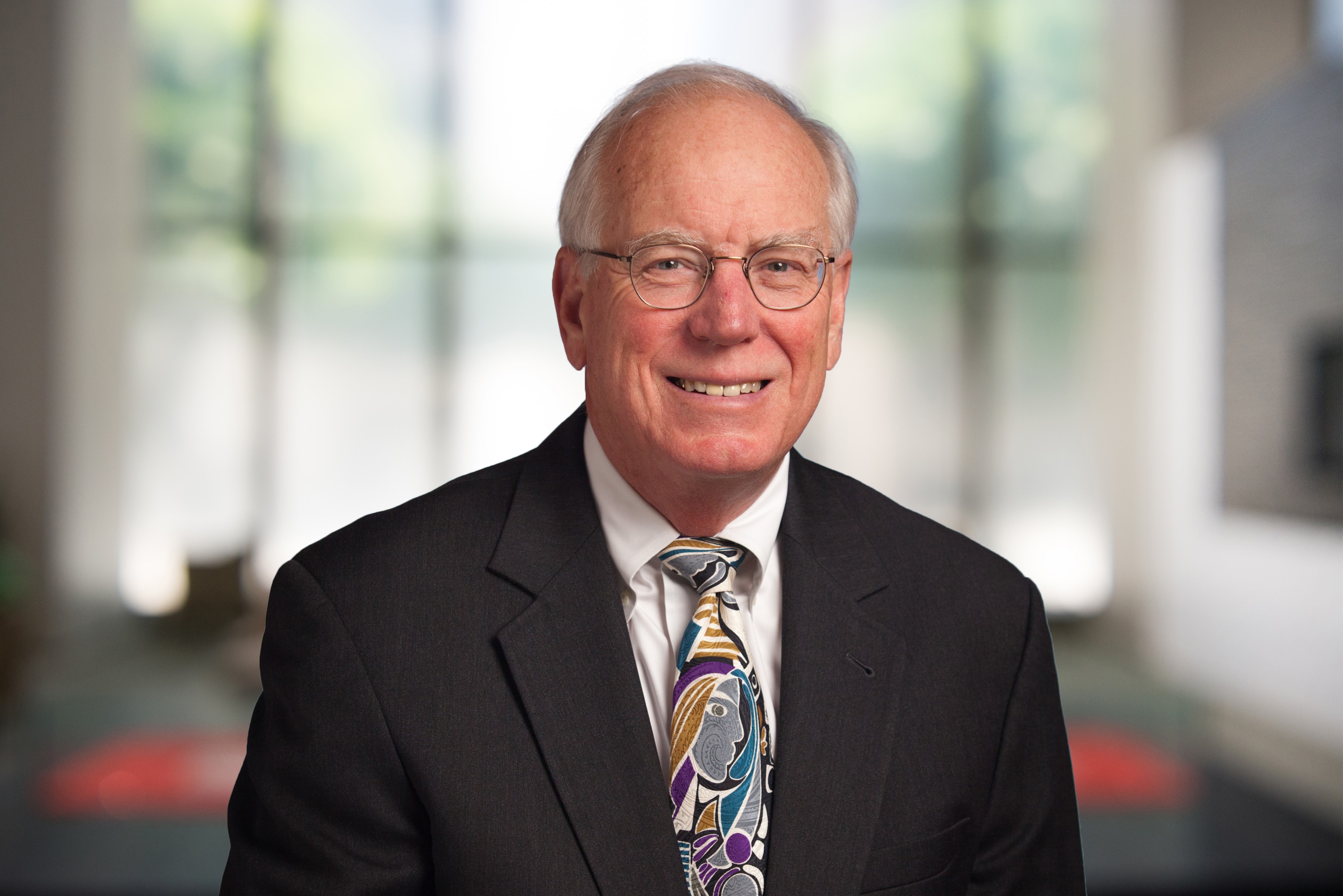 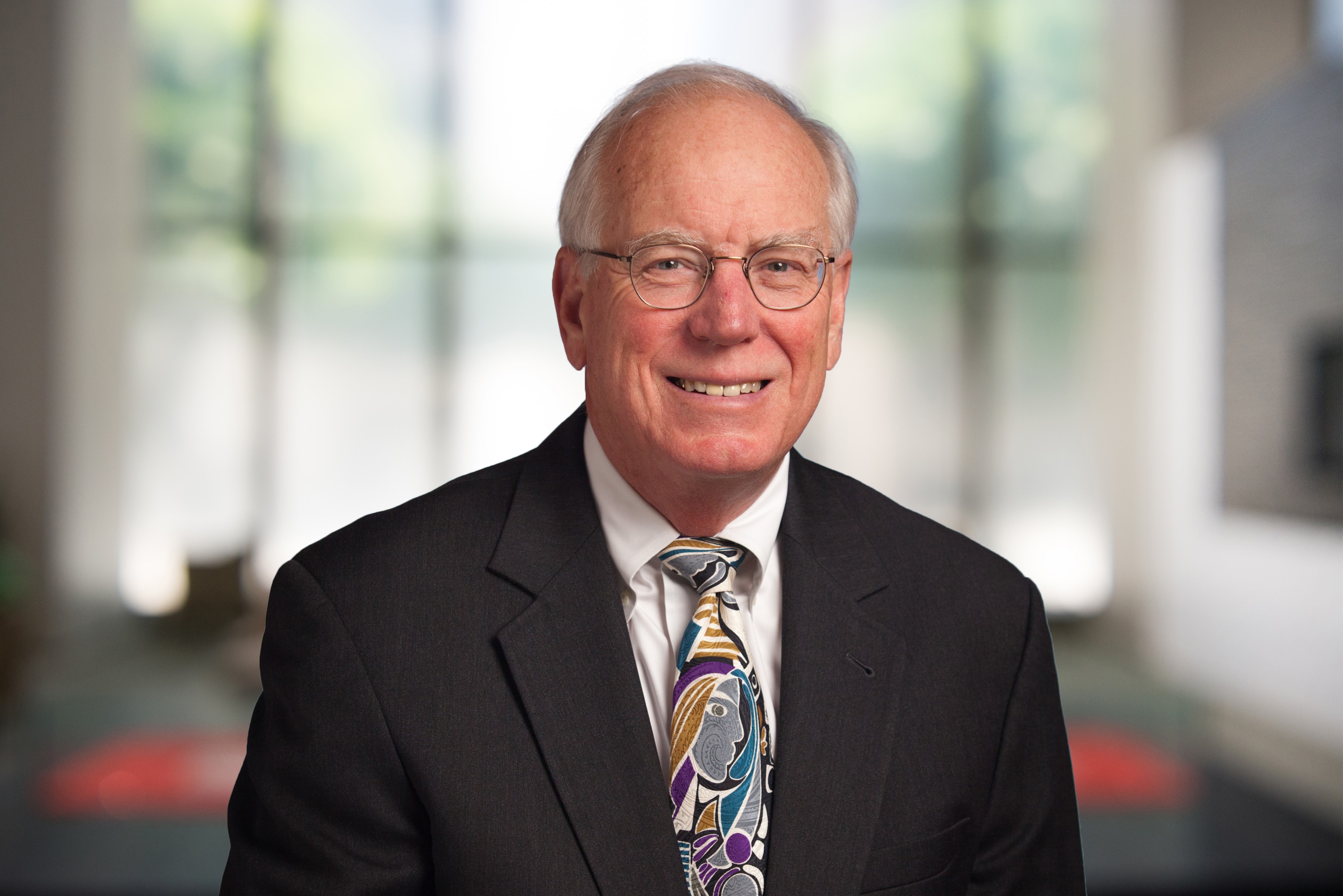 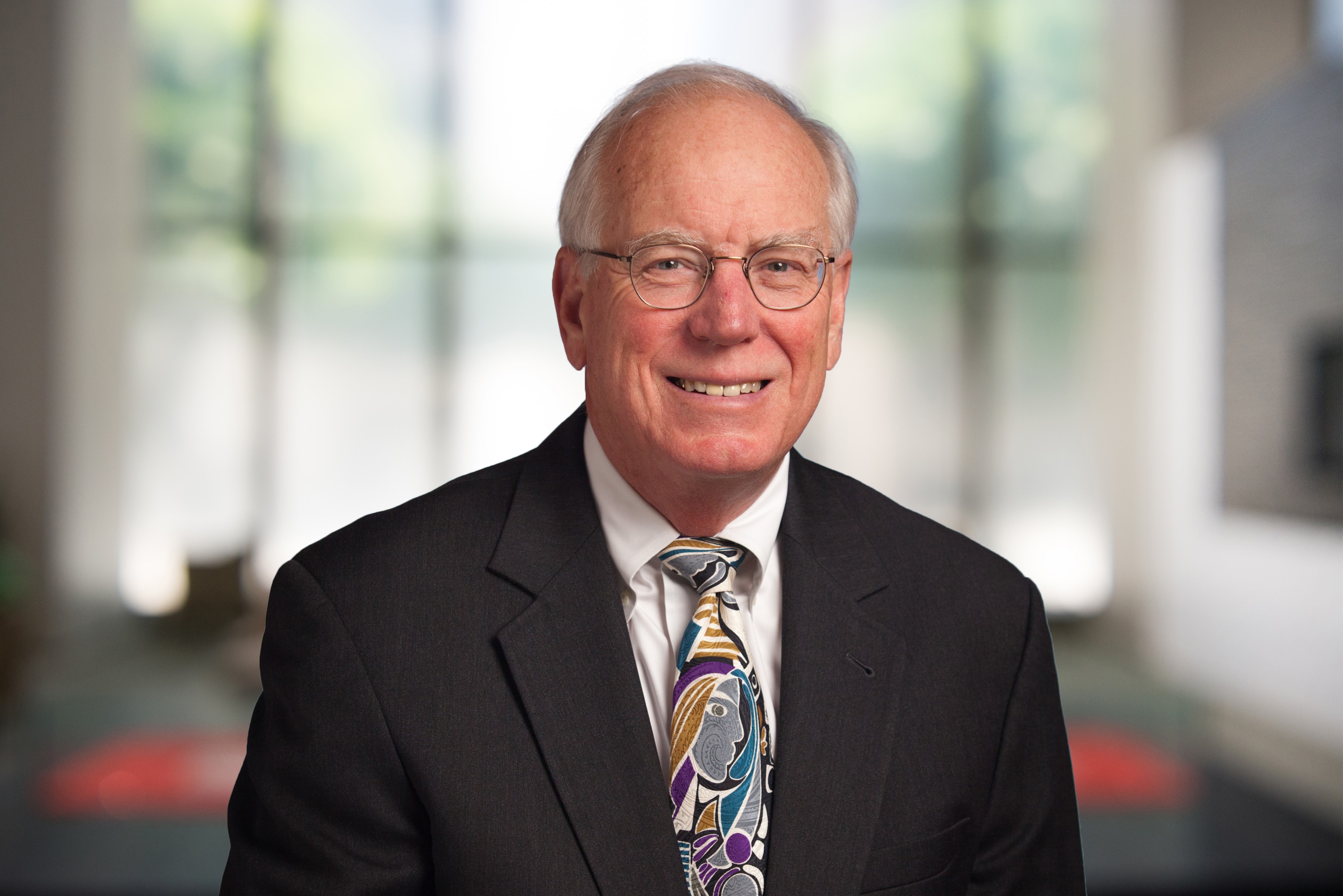 David Barbour
Hunton Andrews Kurth LLP
David Barbour
Hunton Andrews Kurth LLP
David Barbour
Hunton Andrews Kurth LLP
IEP FEEDBACK
“How would you rate value of this experience in helping you develop an international network?”
82% ”Excellent”; 18% “Very Good”
Enthusiastic feedbackfrom interns
Bump in motivation and competition to participate in the future
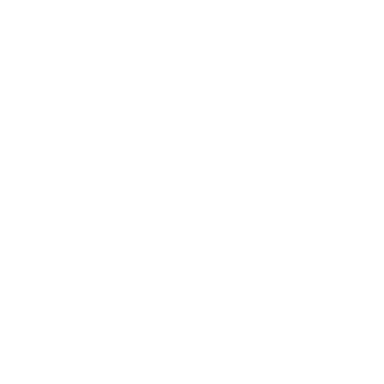 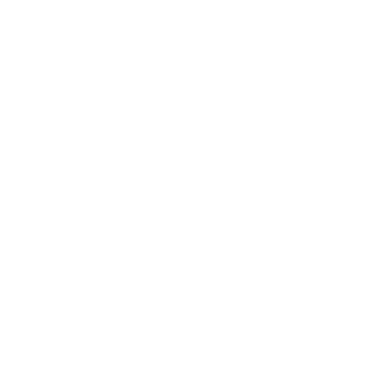 Interns
Online Survey
Firms
Post-IEP Telecom
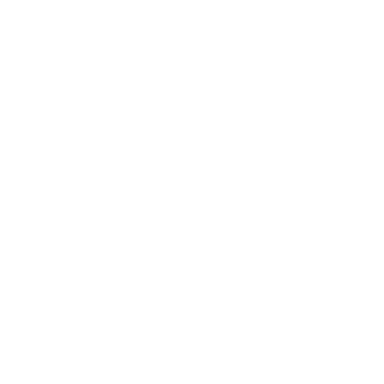 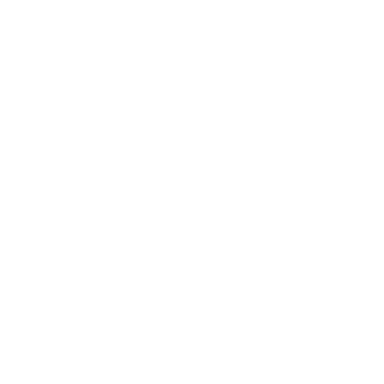 “Value in helping you become familiar and develop good working relationships with another WLG member firm?”
82% ”Excellent”; 18% “Very Good”
Recruitment and retention
Excellent tool for high-value associates
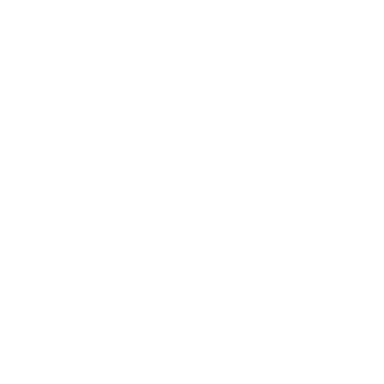 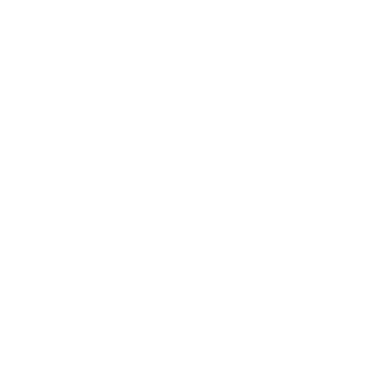 “Value in helping you learn something about local law and practice in another jurisdiction?”
27% ”Excellent”; 46% “Very Good”; 27% “Good"
Participation gain
Raised awareness of WLG and “sending firms” in particular throughout hosting firms
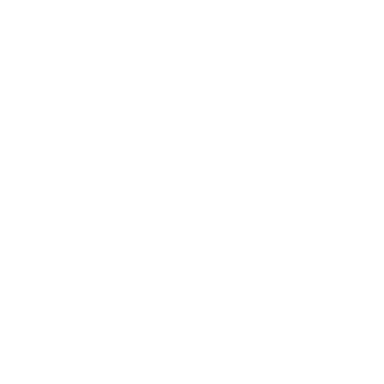 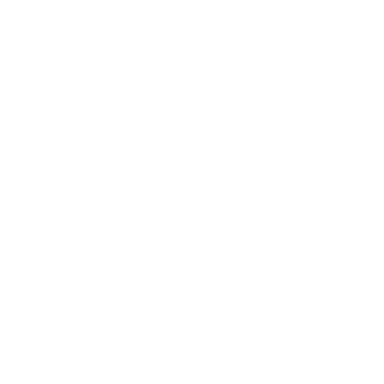 THE NUMBERS (OPTION 1)
Be a socially responsible organization.
58
116
35
11
Conference
Delegates
Guests
First-time
This marks WLG’s 58th semi-annual conference.
WLG is proud to service and host 116 delegates.
We are pleased to welcome 35 guests.
This conference brings 11 first-time delegates. Warmly welcome each blue ribbon attendee.
ARROW BLOCK PROCESS
Icon 1
Icon 2
Icon 3
Sugar plum gummi bears. Apple pie yummy cake with candy
Sugar plum gummi bears. Apple pie yummy cake with candy
Sugar plum gummi bears. Apple pie yummy cake with candy
Second step
First step
Third step
Fourth step
Five step
Apple pie tiramisu topping biscuit toffee donut jelly candy canes.
Apple pie tiramisu topping biscuit toffee donut jelly candy canes.
Apple pie tiramisu topping biscuit toffee donut jelly candy canes.
Apple pie tiramisu topping biscuit toffee donut jelly candy canes.
Apple pie tiramisu topping biscuit toffee donut jelly candy canes.
Lorem ipsum dolor sit amet, consetetur sadipscing elitr, sed diam nonumy eirmod tempor invidunt ut labore et dolore magna aliquyam erat, sed diam voluptua. At vero eos et accusam et justo duo dolores et ea rebum. Lorem ipsum dolor sit amet, consetetur sadipscing elitr, sed diam nonumy eirmod tempor invidun.
VERTICAL BAR CHART
Be a socially responsible organization.
Bar Chart Title
Lorem ipsum dolor sit amet, consete sadipscing elitr, sed diam nonumy
AWESOME STATES
Sugar plum gummi bears. Apple pie yummy cake with candy
LOWEST CRIME
Sugar plum gummi bears. Apple pie yummy cake with candy
HORIZONTAL BAR CHART
Be a socially responsible organization.
Bar Chart Title
Lorem ipsum dolor sit amet, consete sadipscing elitr, sed diam nonumy
AWESOME STATES
Sugar plum gummi bears. Apple pie yummy cake with candy
LOWEST CRIME
Sugar plum gummi bears. Apple pie yummy cake with candy
TABLE 03
Insert your text here
Questions? (Option 2)